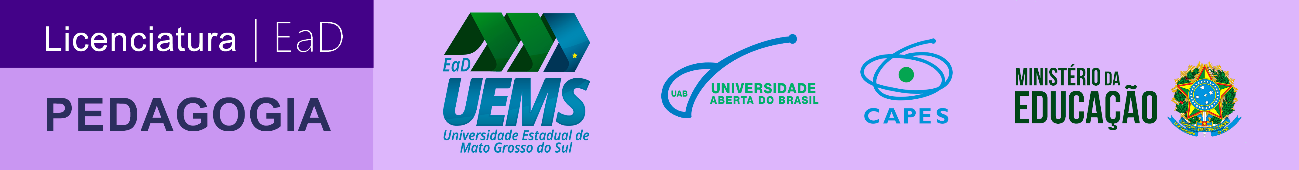 TRABALHO DE CONCLUSÃO DE CURSO (TCC)
ORIENTAÇÕES INICIAIS
ProfªMaria B. Q. de Oliveira-Coordenadora do curso
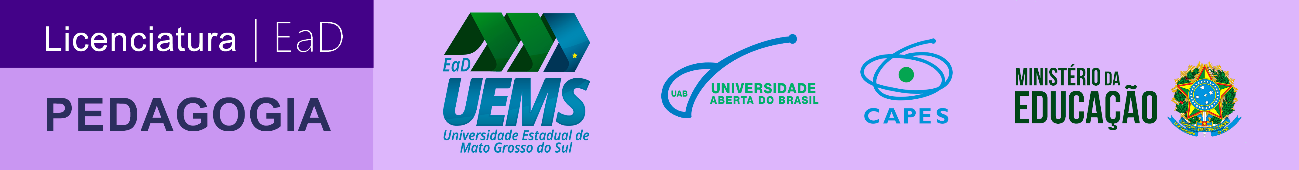 No curso de Pedagogia EaD/UEMS, o TCC, consiste na elaboração e na apresentação pública de um tema da educação, desenvolvido a partir de pesquisa teórica ou aplicada dentro dos limites do próprio curso, com início na terceira série. (pp. do curso-abril/2014). 

Será regido por regulamento próprio, aprovado no Colegiado do Curso e publicado em DO de MS Nº 10.190 de 05/06/2020, página 74.
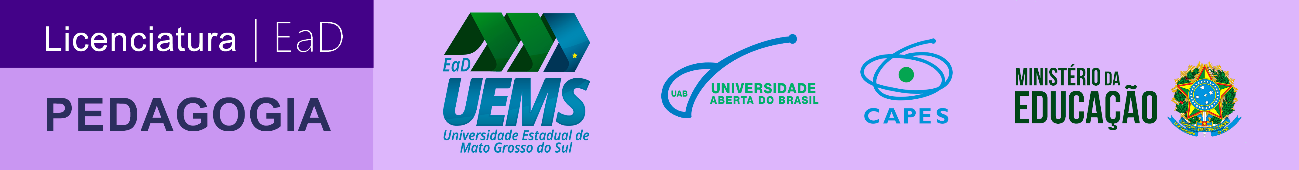 Como fazer?
Poderá ser elaborado no formato de Artigo científico sobre revisão de literatura, Relato de Experiência com reflexão teórica sobre a vivência no estágio ou ainda a elaboração de um Portfólio reflexivo. (Para cada tipologia de texto haverá orientações específicas)
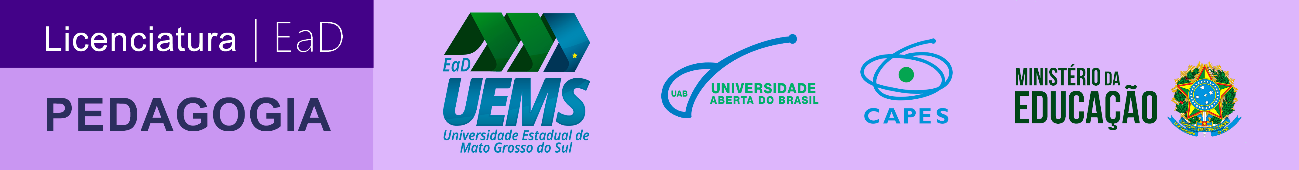 Por onde começar?

O ponto de partida é a definição do tema.
Uma boa estratégia é pensar  naquela disciplina que você mais gosta. Pesquise assuntos referentes àquela aula que chamou sua atenção e delimite seu tema

Que caminhos trilhar?
Tudo começa com o Pré-projeto. Esquema que vai ajudar na elaboração do seu trabalho.
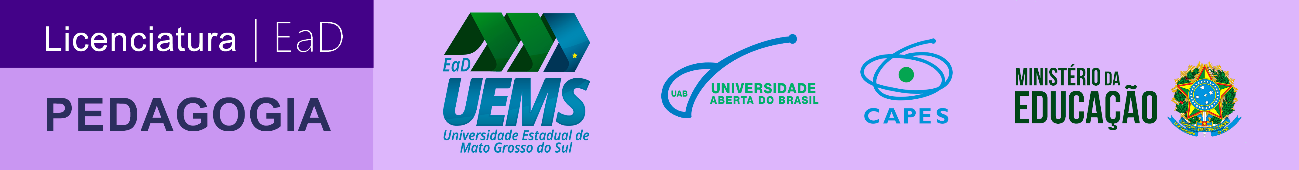 O que é  um Pré-Projeto de TCC?
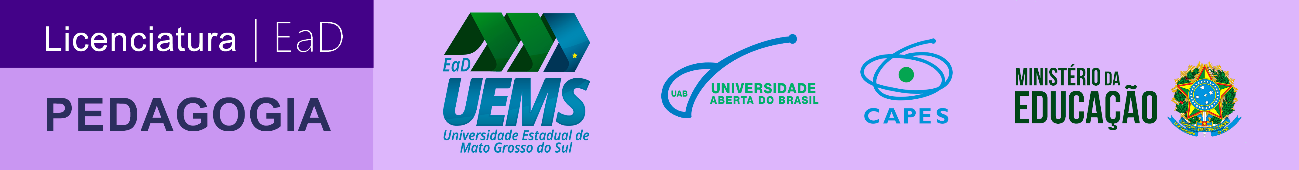 É um Pré-projeto de pesquisa.

É o documento que mostra, de forma organizada, as prováveis atividades que serão desenvolvidas ao longo do trabalho.

Antes de iniciar o trabalho acadêmico, é necessário elaborar um planejamento daquilo que será entregue. Esse documento que antecede a versão final do TCC recebe o nome de pré-projeto de pesquisa.
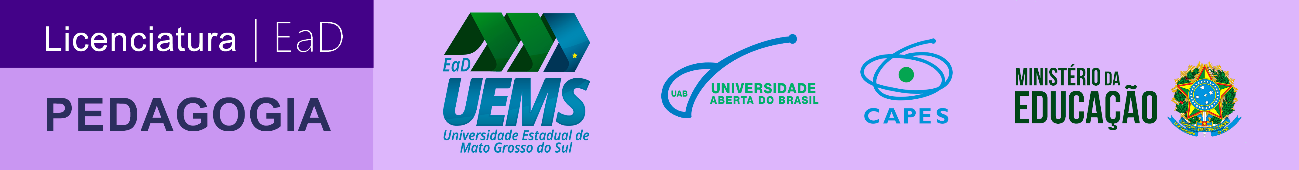 De acordo com as normas da ABNT, o pré-projeto é a “estrutura de um empreendimento a ser realizado”. .
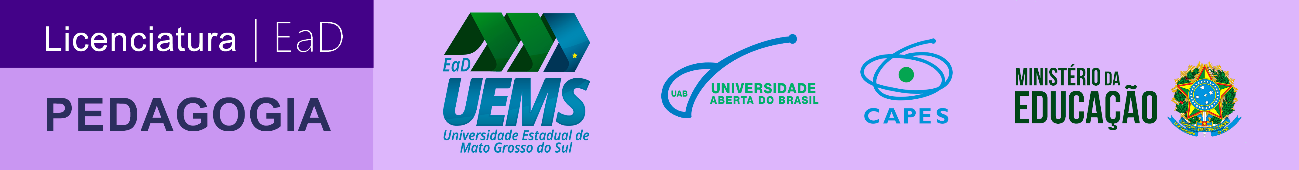 A entrega de um Pré-projeto de pesquisa, é fundamental para que os orientadores possam entender melhor os objetivos do seu estudo.
 
Esse planejamento deve seguir um roteiro consistente, capaz de organizar a estrutura do trabalho de final de curso.
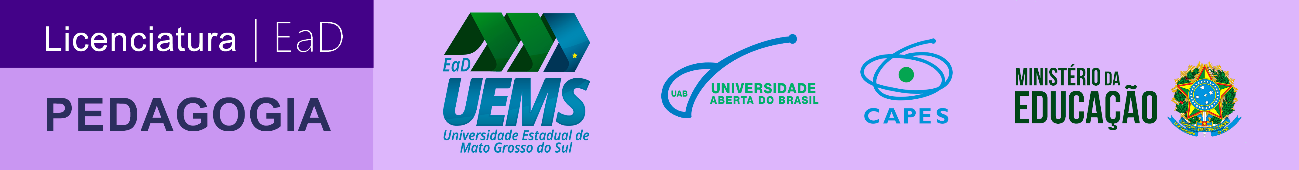 Passos para fazer o Pré-projeto de pesquisa do TCC:

1. Elementos prétextuais 

São eles: capa, folha de rosto e sumário. Esses itens deixam o documento mais adequado ao formato acadêmico.
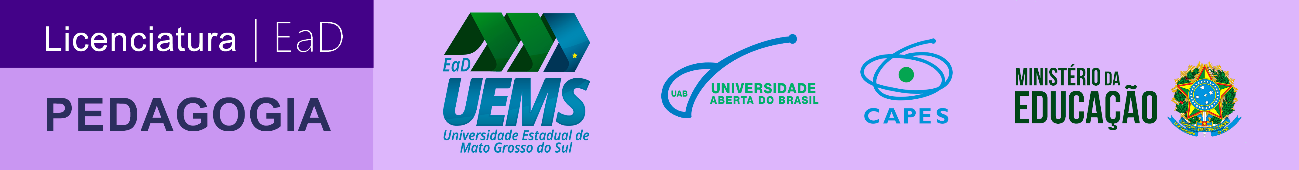 2. Elementos textuais.

Introdução

Consiste numa breve apresentação do assunto que será investigado na pesquisa. Procure elencar motivos para o estudo, criando um contexto que faça sentido.
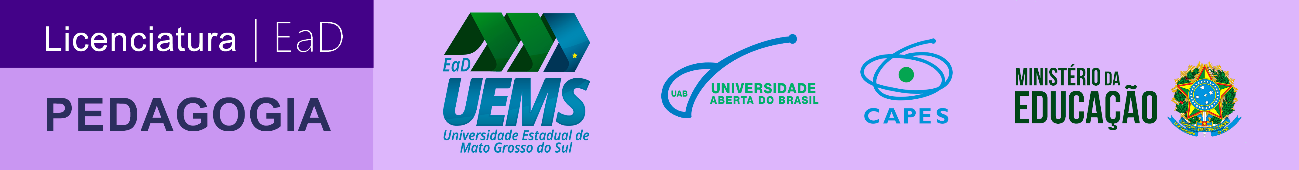 Ao fazer a introdução, é importante que se reserve um ou dois parágrafos para fazer uma análise histórica do tempo. Faça uma pesquisa para conhecer a evolução dos estudos sobre o assunto ao longo dos anos.
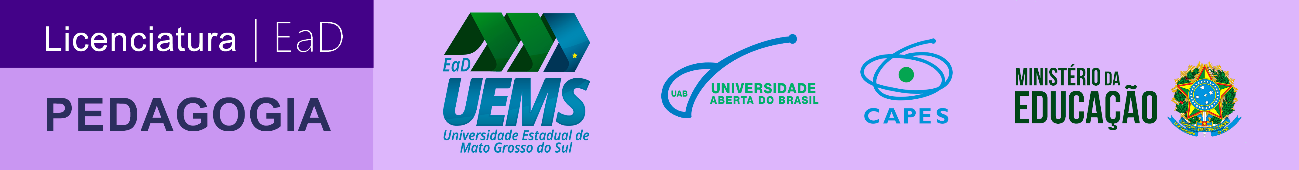 Problematização

Defina um questionamento, ou seja, o problema do TCC. Lembre-se que o desenvolvimento do trabalho será responsável por analisar e buscar respostas para esse questionamento.
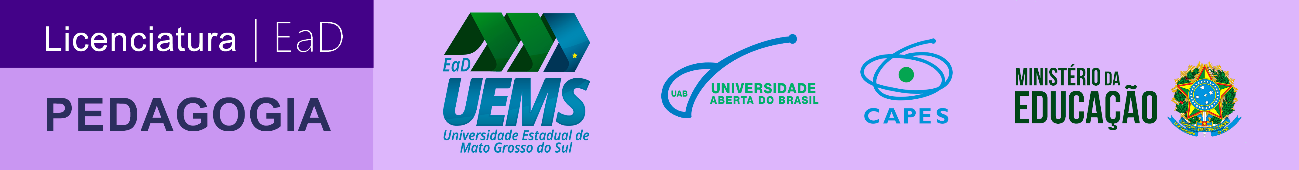 Levantamento de hipóteses

O pré-projeto é um plano, portanto, fique a vontade para levantar hipóteses. Durante o trabalho, essas suposições podem ser válidadas ou também desconsideradas.
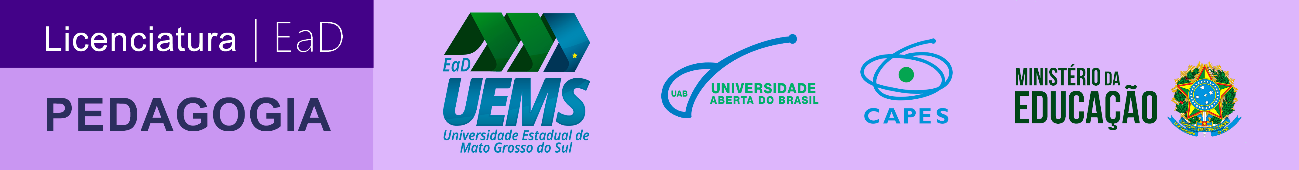 Definição de  objetivos

Elabore, primeiramente, o objetivo geral, ou seja, o principal alvo da sua investigação. Em seguida, crie objetivos específicos (etapas importantes para alcançar a principal meta do trabalho- o objetivo geral).

Procure utilizar  verbos no infinitivo, tais como “diagnosticar”, “analisar”, “localizar”, “identificar”,  “esclarecer.”Etc.
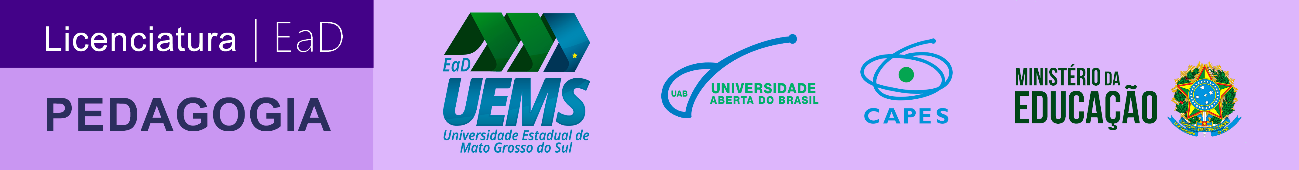 Justificativa

Justifique por quê esse trabalho de pesquisa faz sentido? Respondendo essa pergunta, você conseguirá definir uma boa justificativa para seu o pré-projeto. Destaque a relevância do tema, contextualizando-o, conforme a realidade da área.
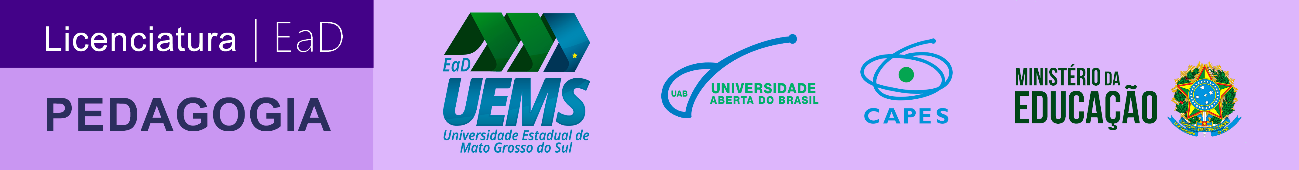 Metodologia (Procedimentos)

Momento de descrever como tudo será feito. Quais procedimentos precisam ser colocados em prática? Defina o tipo de pesquisa (exploratória, descritiva ou explicativa), os processos, as fontes e as ferramentas.
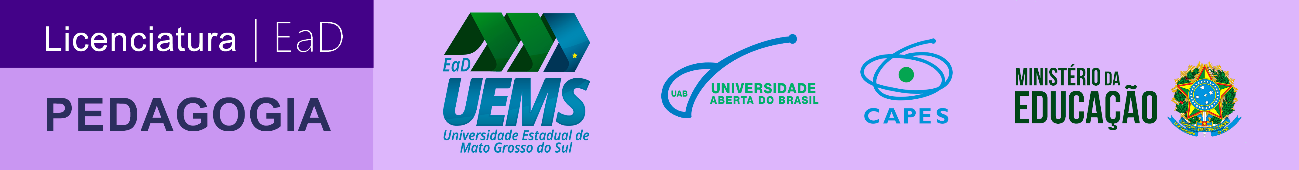 Apresente todas as técnicas que serão utilizadas para coletar e analisar dados (entrevistas, questionários, gravações, etc). Seja claro, detalhista e minucioso, assim você conseguirá explicar a metodologia.
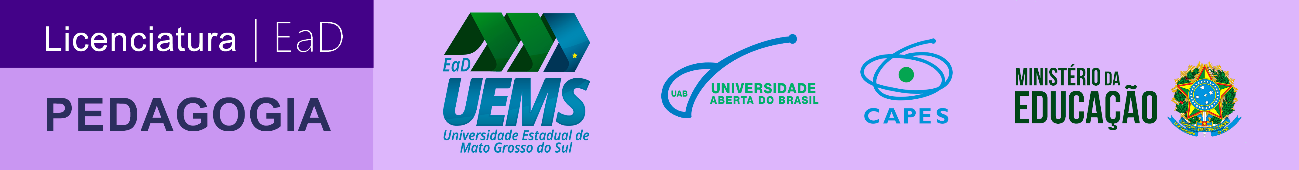 Fundamentação teórica

Para realizar um trabalho acadêmico, é necessário definir a fundamentação teórica, ou seja, as fontes que servirão de embasamento para os seus argumentos ao longo do estudo. Escolha autores com credibilidade na área e de preferência com diferentes abordagens.
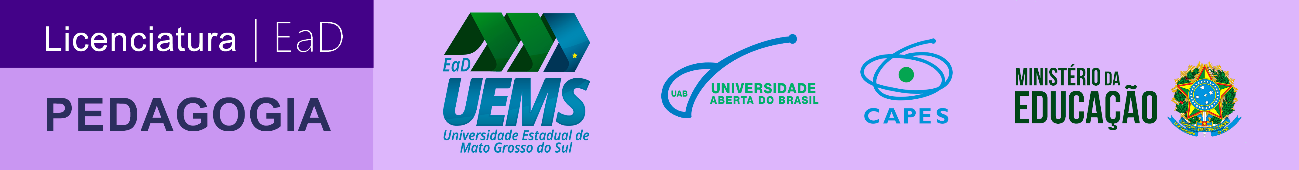 Cuidado para não plagiar conteúdo e encaixe o referencial teórico de uma maneira que faça sentido no texto. Utilizando corretamente as normas para citação.
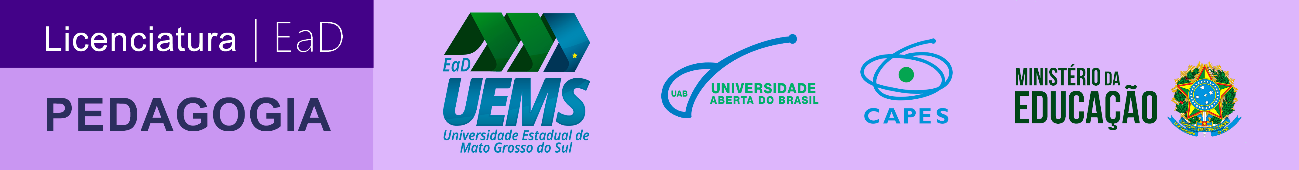 Cronograma

Monte um cronograma. Ele é essencial para qualquer planejamento e isso não seria diferente com o pré-projeto de pesquisa. Defina as datas e os prazos para a entrega de cada parte do trabalho de conclusão de curso.
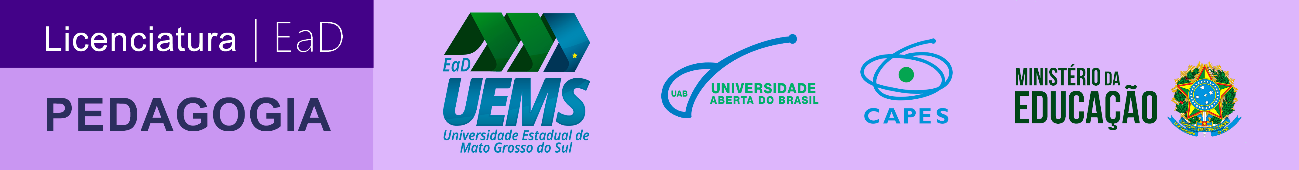 Referências

Não se esqueça de mencionar as referências bibliográficas utilizadas para escrever o seu pré-projeto de pesquisa, respeitando as normas de formatação da ABNT.
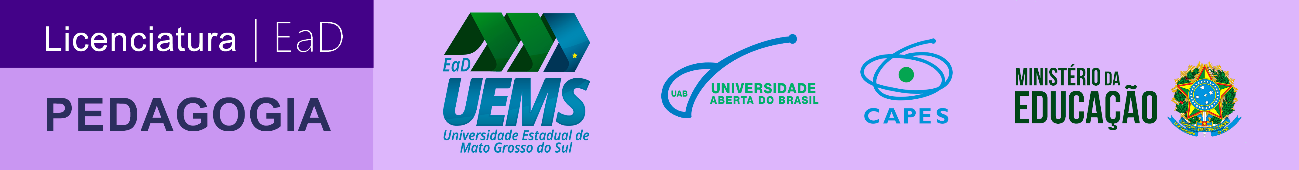 ATENÇÃO PARA AS DATAS IMPORTANTES!

01/10/2020-Postagem da versão final do pré-projeto no ambiente.

20/10/2020-Definição do orientador.

05/11/2020-Início da orientação
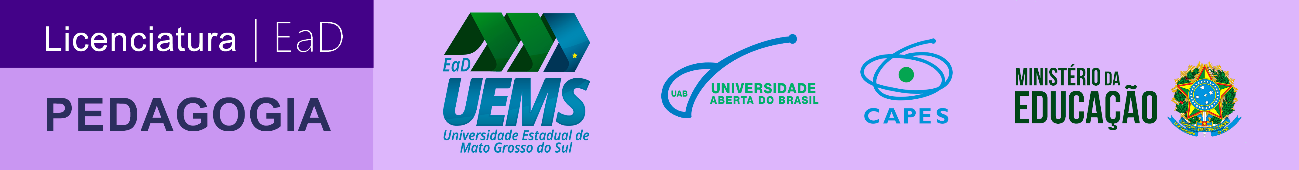 No ambiente está disponível  um formulário pronto de pré-projeto. Você poderá utilizá-lo para elaboração do seu planejamento.

As orientações para cada item do formulário encontram-se disponíveis aqui nestas orientações iniciais. Consulte-as sempre que for necessário.
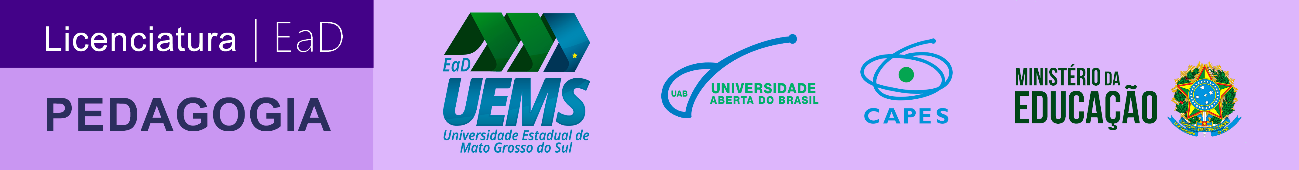 Esperamos que estas orientações, contribuam de forma significativa para elaboração do seu pré-projeto de TCC.

                    Bom trabalho a tod@s!